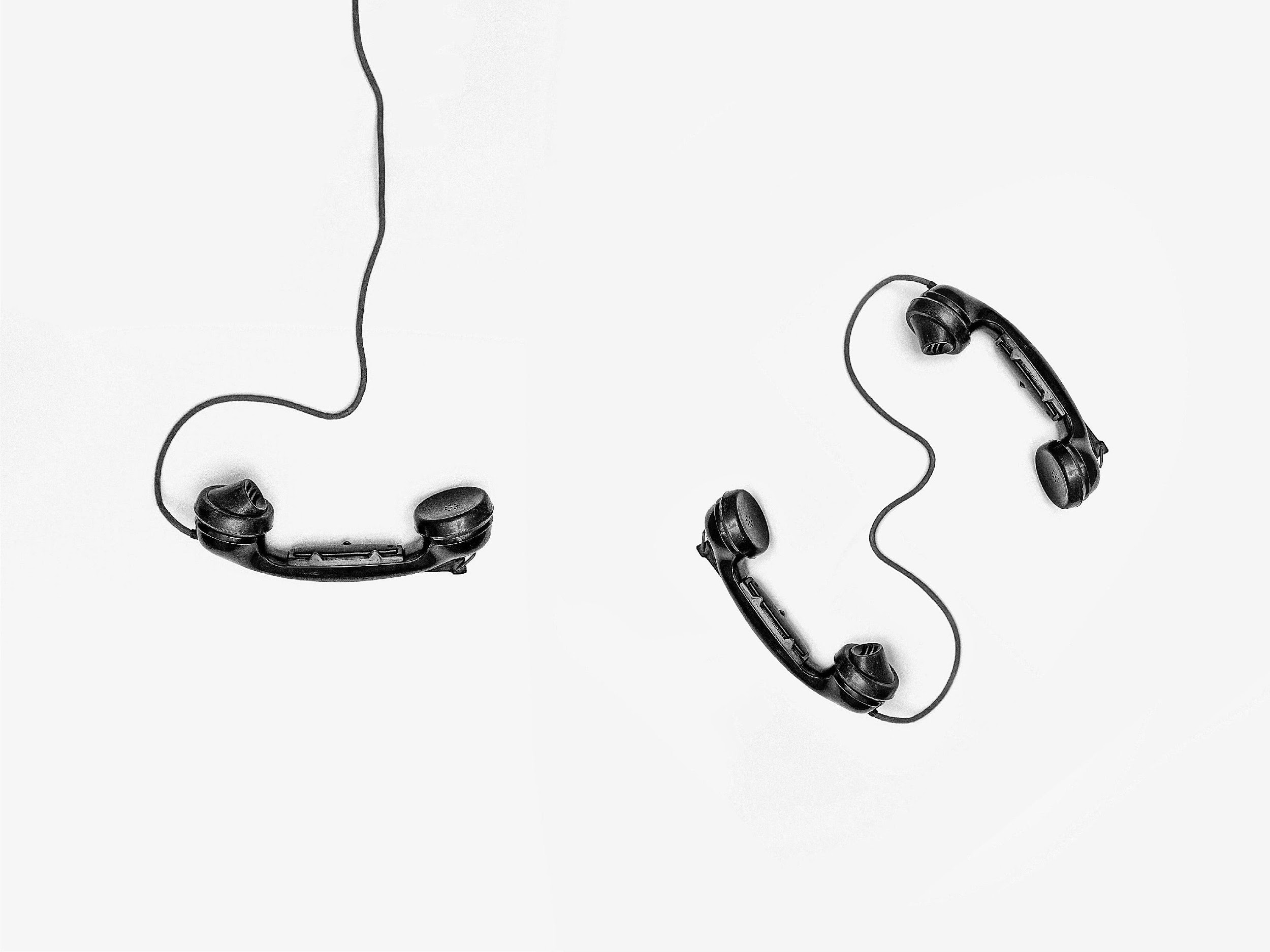 HOME TEL.
COMMUNICATIONS
+982 23489234 | hometel@gmail.com | home@tel.com
BOOST SUBSCRIBER REPORT
Fibre Optic Tech Product Sales
Home Tel. Landline Sales
This product report will be held at Home Tel. Communications Conference Room on January 23, 2021 from 10am to 8pm. It is aimed to be launched in the mid 2022’s and aspires to deliver the fast and reliable internet connection on a bigger and broader scale across the country starting at just $39.99. If approved, the profits gained from the project will be donated to the international feeding program organized by Feeding America.
This product report will be discussed at Home Tel. Communications CEO Meeting Room on February 03, 2024 from 8am to 9pm. This product report is aimed to discuss the positive effects and generated profits gained from the landline sales launched during 2020 as well as launch a new marketing campaign for the product sales. Profits gained from this project will be used for the system upgrade of Home Tel. Communications.
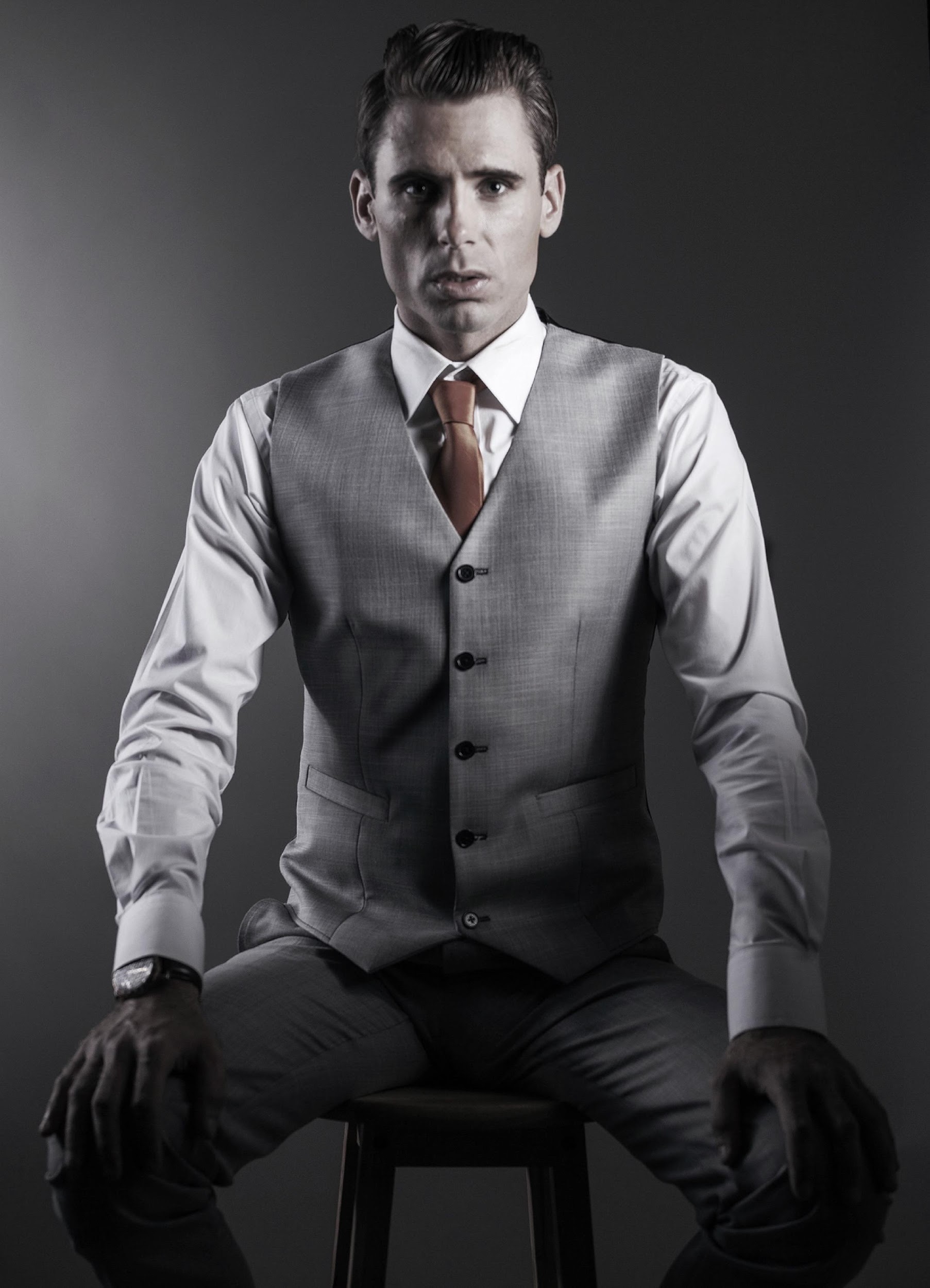 ABOUT
William Hope
The Founder & Chairman of Home Tel. Communications
Intertwine, Inc. is a social interaction & networking site located in San Francisco, California. Founded in 2008 by Kevin Wilson, a website programmer and an IT expert from the city of Dallas, Texas.
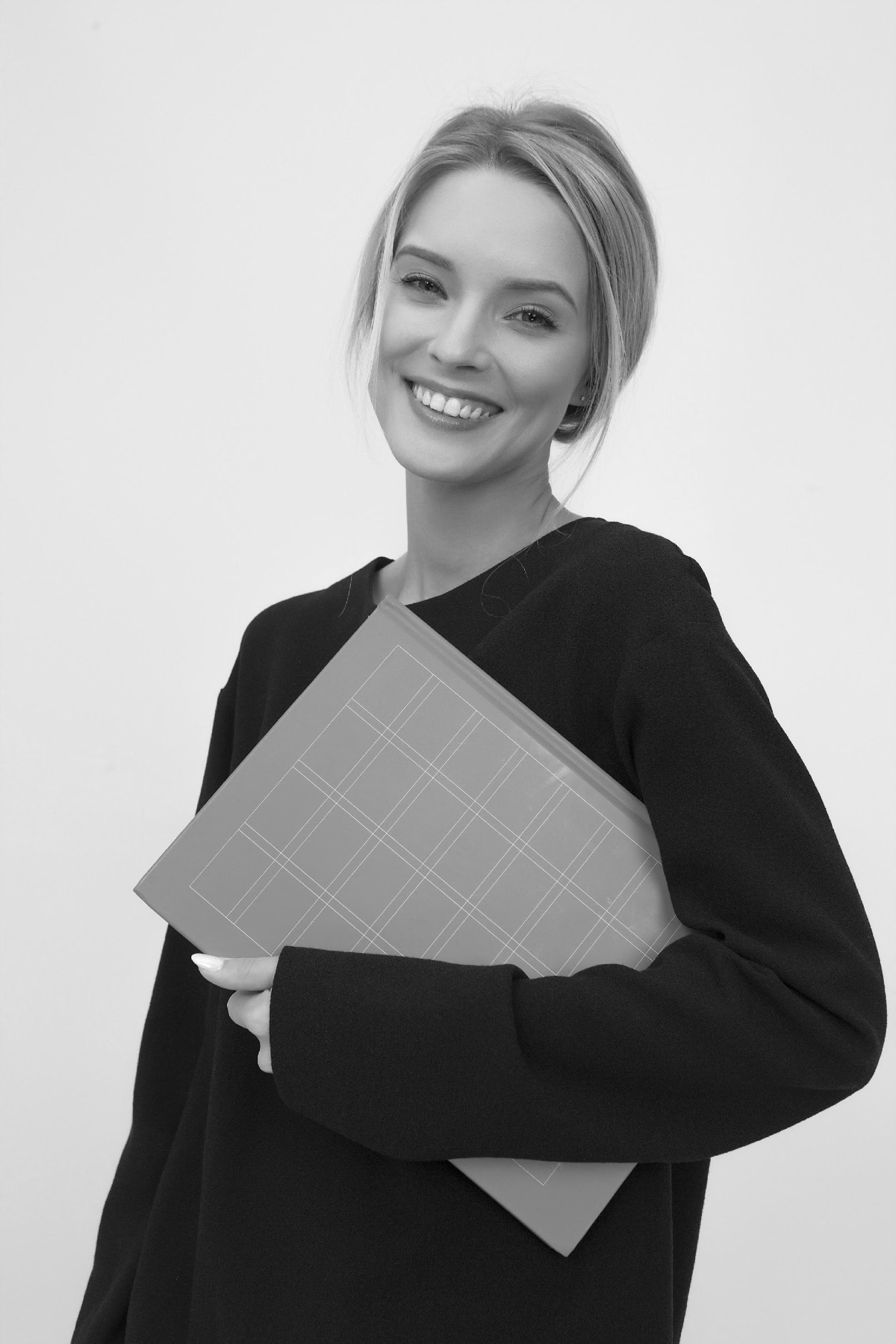 TESTIMONIAL
“
For over 29 years in the industry, Home Tel. Communications has provided strong, quality internet and landline connection in urban and rural areas across the country.
- Gladys Hope , 38 ,Chief Quality Control Officer
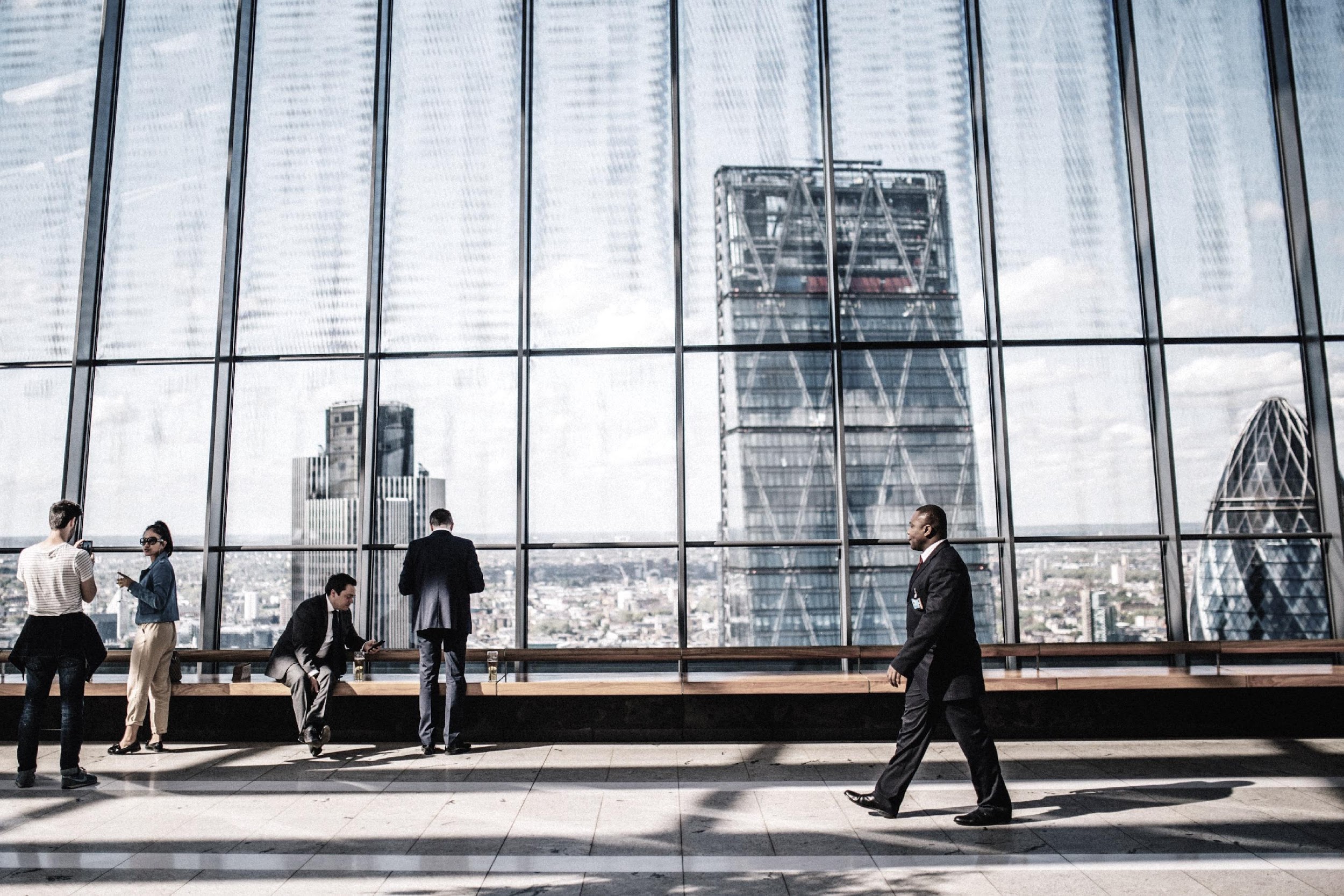 Home Tel. Communications started its operation in 1989 with only $1000 capital and just 2 products. Founded by William Hope, Home Tel. Communications strived to become the top internet and landline business in the industry. In the mid 2010’s, the company achieved its mainstream success through its extensive marketing project of its excellent internet and landline products that proved to not only be highly reliable, but also highly affordable. Today,the company  has up to 50 million subscribers and is considered as one of the fastest growing companies in the country.
HISTORY
Home Tel. Communications CEO Meeting Room
February 03, 2024 | 8am to 9pm
This product report will be discussed at Home Tel. Communications CEO Meeting Room on February 03, 2024 from 8am to 9pm. This product report is aimed to discuss the positive effects and generated profits gained from the landline sales launched during 2020 as well as launch a new marketing campaign for the product sales. Profits gained from this project will be used for the system upgrade of Home Tel. Communications.
HOME TEL. 
LANDLINE SALES
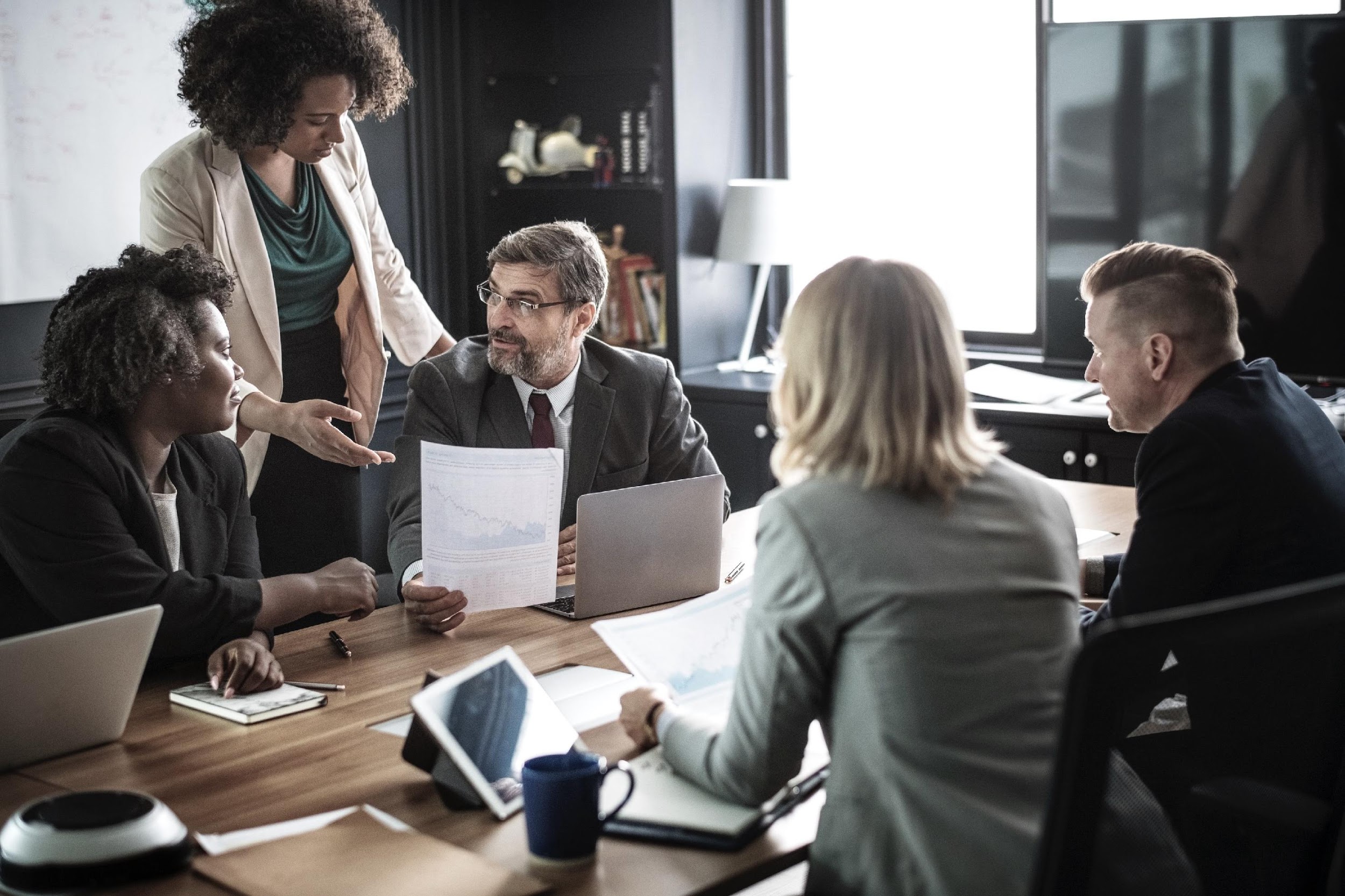 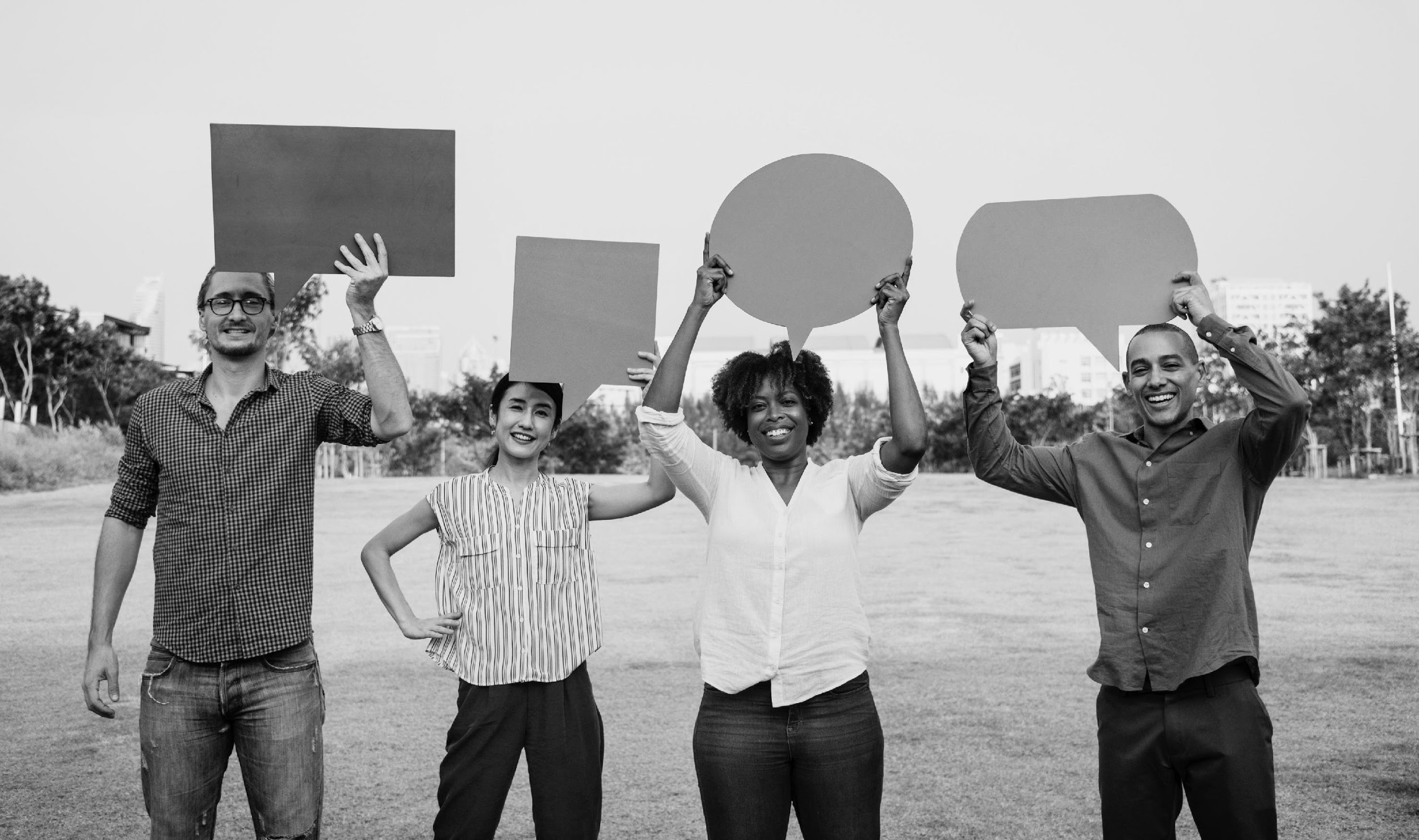 Home Tel. Communications Conference Room
January 05, 2020 | 12pm to 8pm
This general meeting will be held at Home Tel. Communications Conference Room on January 05, 2020 from 12pm to 8pm and is aimed to discuss the future projects to be handled by the company. Additionally, there will be a discussion regarding the subscribers gained during the year 2015 to 2022.
SUBSCRIBER REPORT GENERAL MEETING
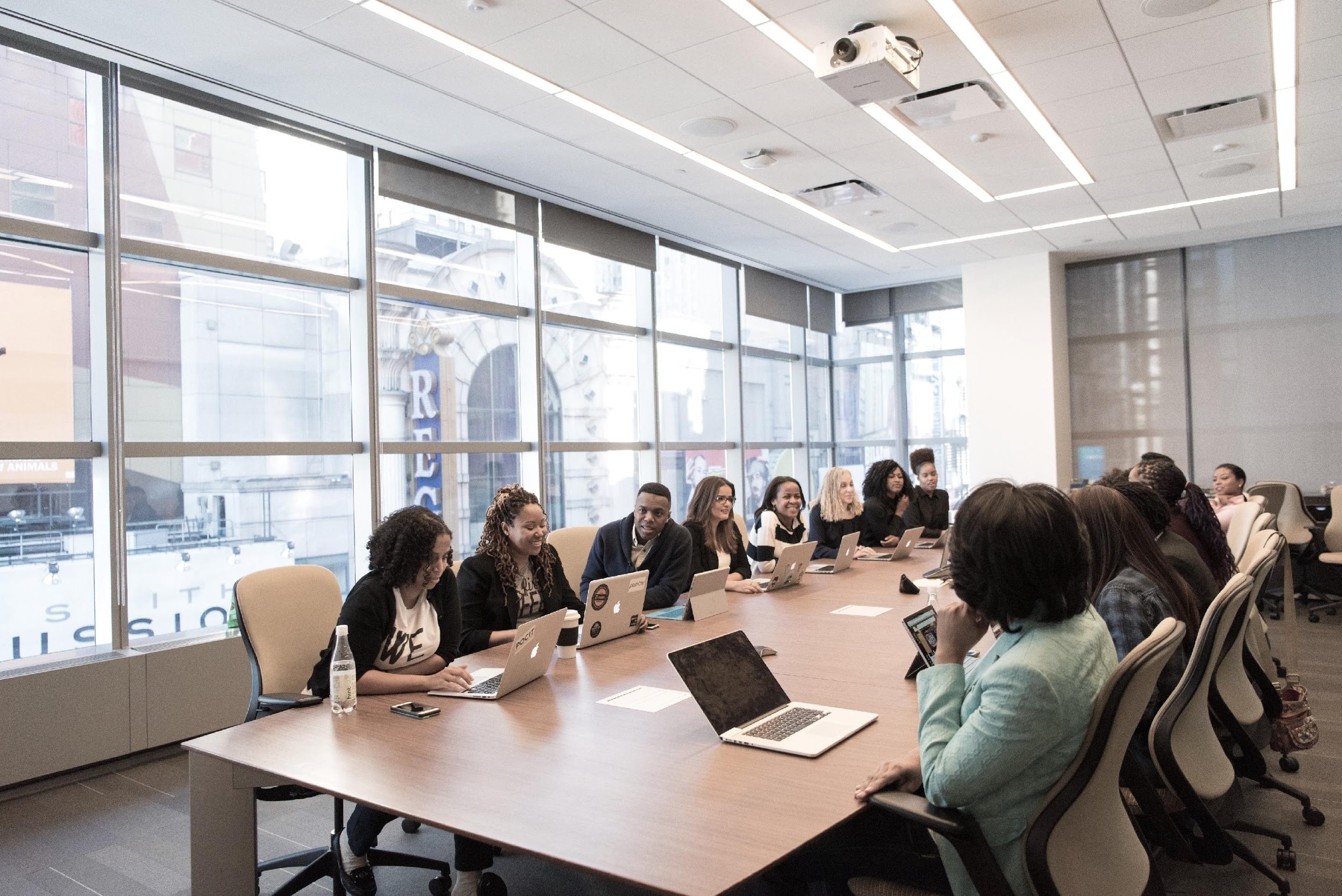 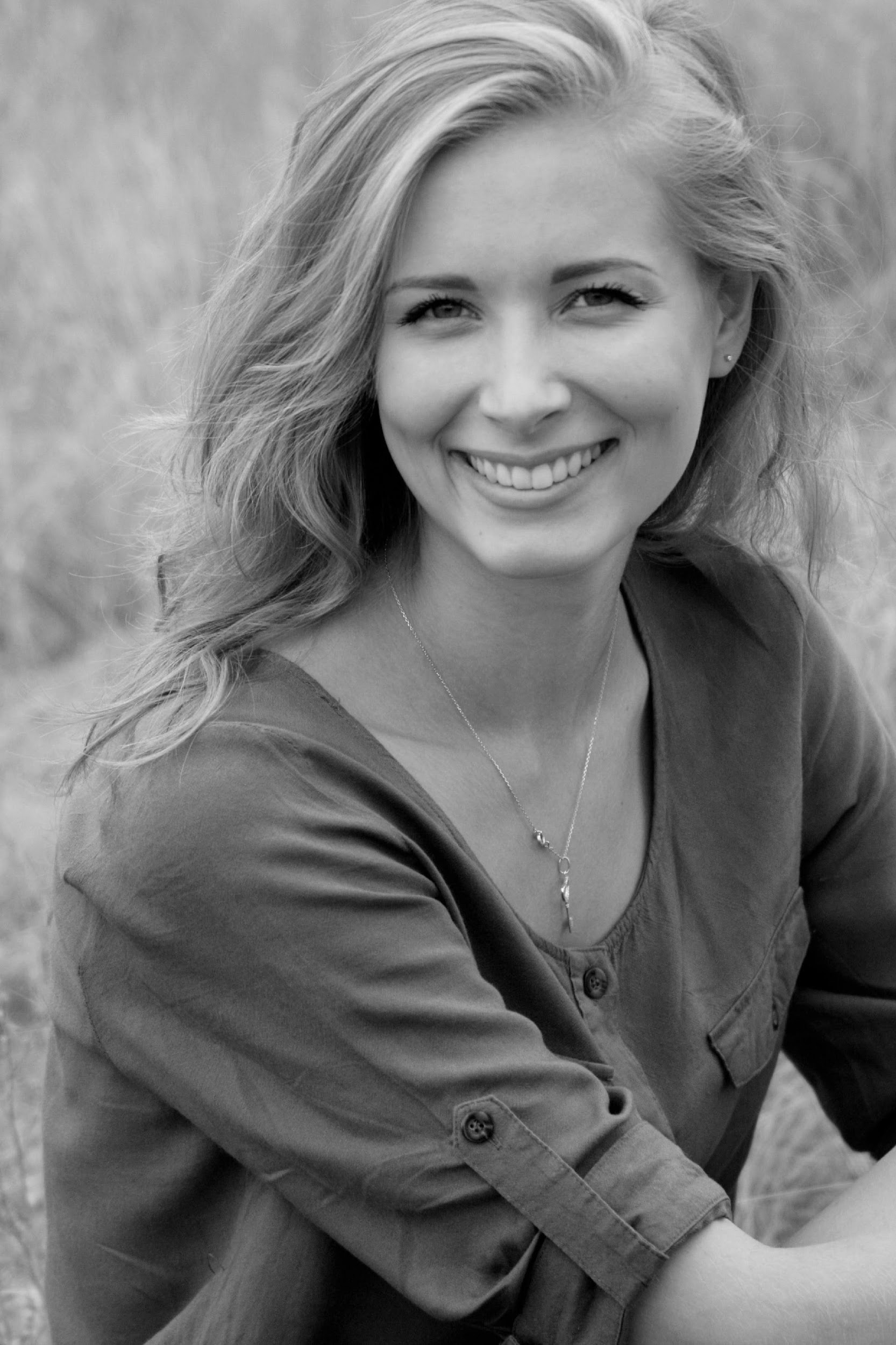 TESTIMONIAL FROM CUSTOMER
“
I’ve been an internet subscriber of Home Tel. Communications for over 8 years and they gave me nothing but excellent customer care and strong, reliable internet connection that no other company can offer. I am happy and will always be satisfied with their services and products.
- Michelle Hill, 49, Housewife
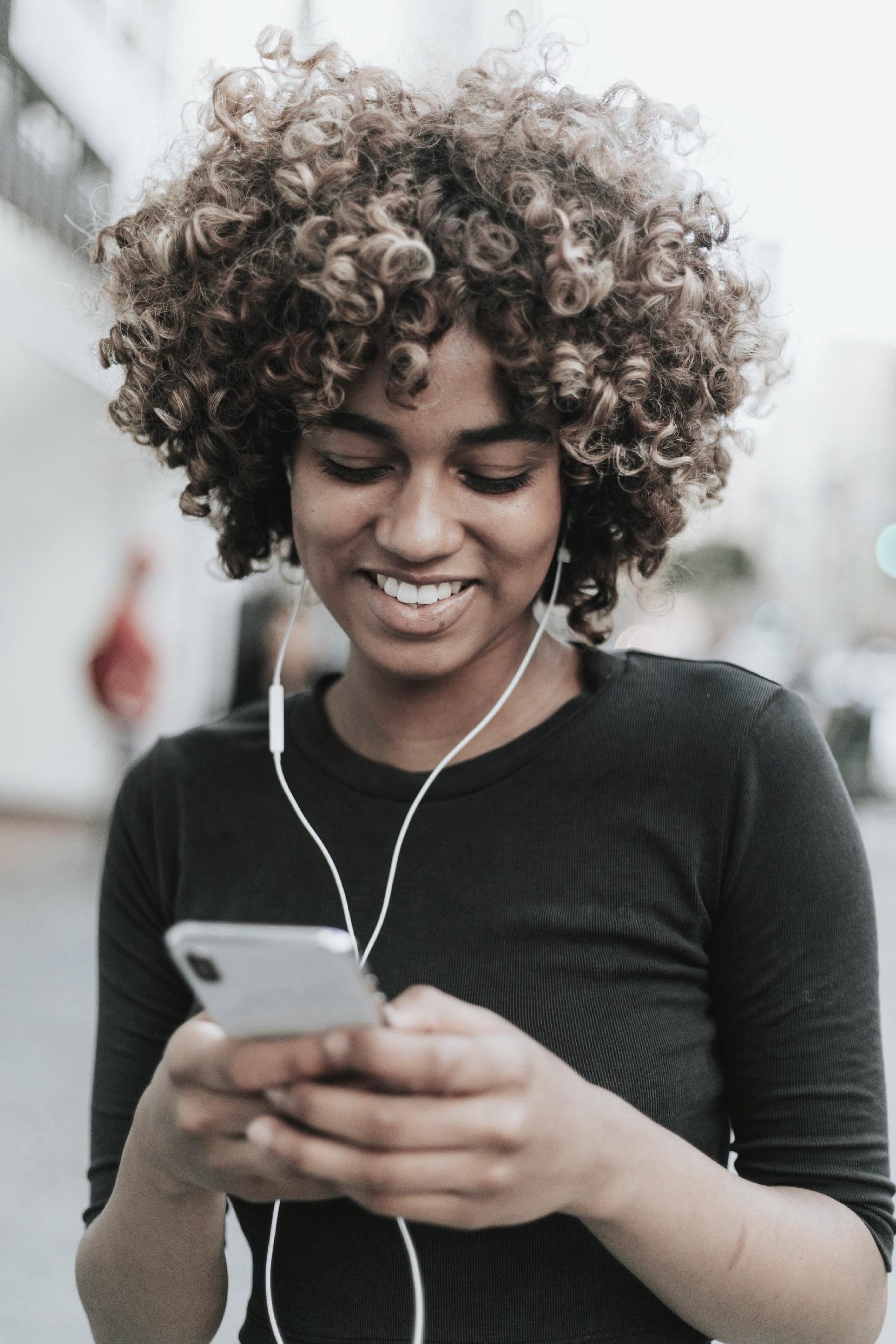 Home Tel. Communications commits itself in to giving the best quality of service and products through internet and landline products.
MAIN GOAL
SUBSCRIBERS STATISTICS
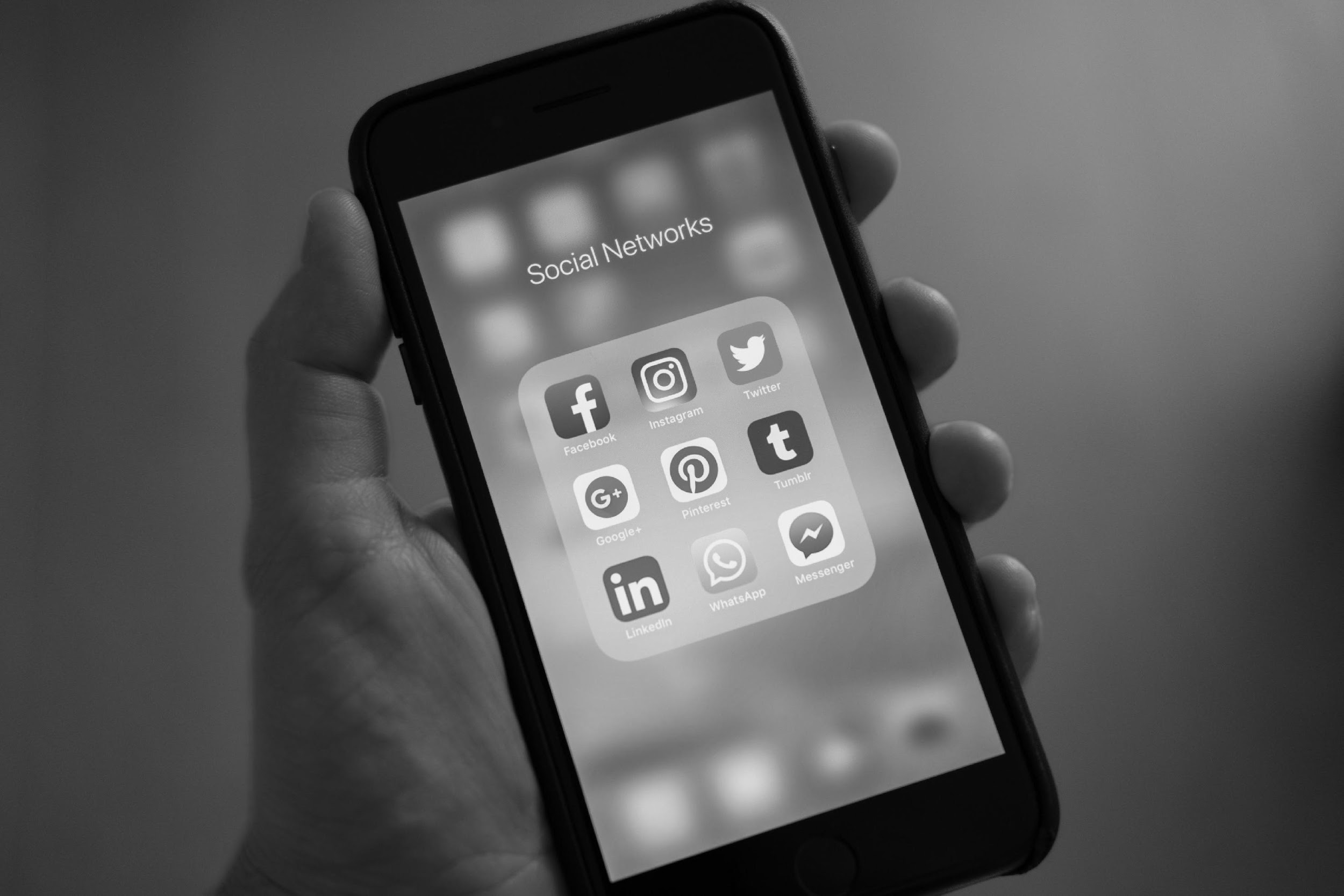 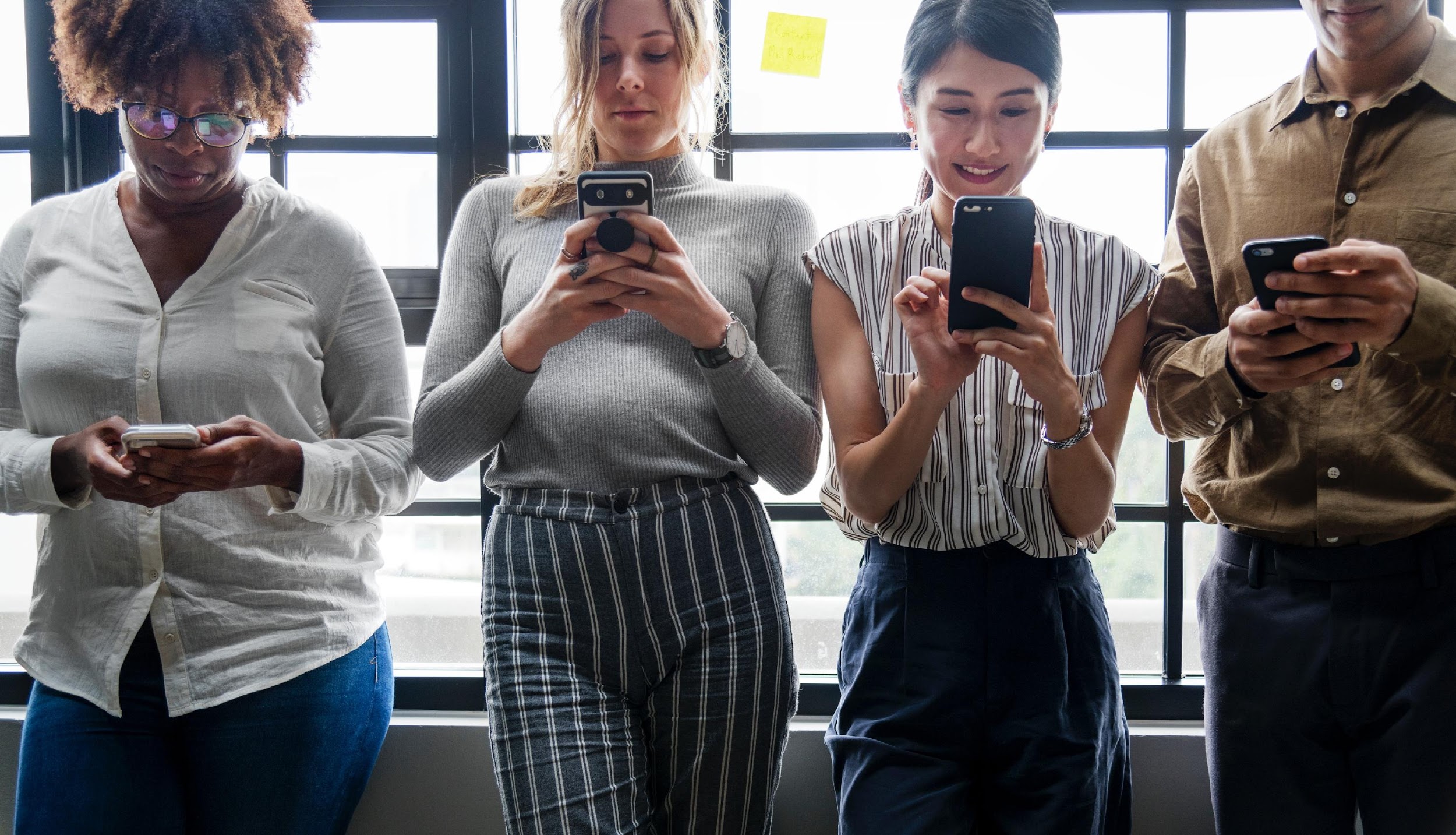 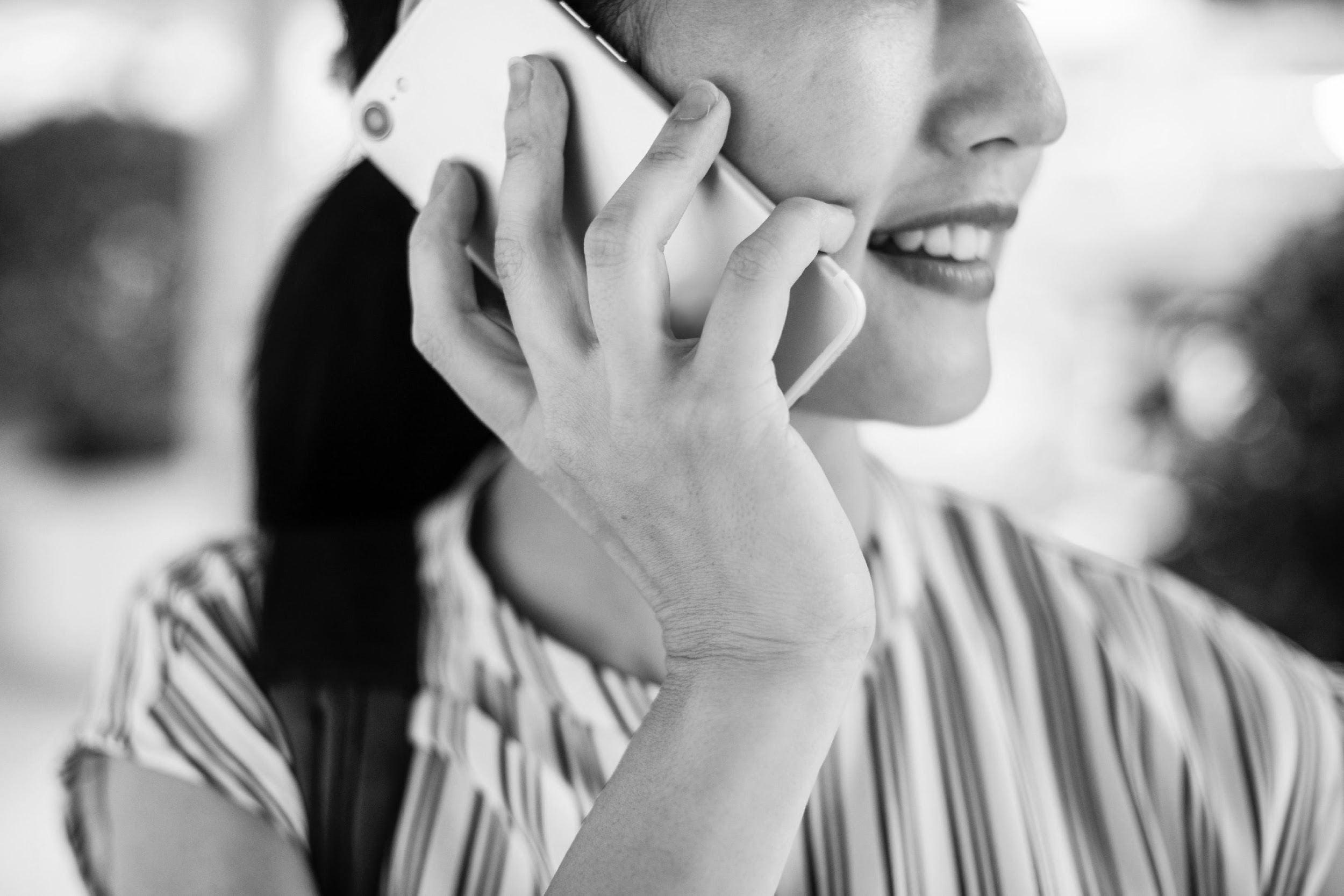 70%
80%
50%
Increase in positive product reviews as of January 2025
Increase in landline and internet subscribers as of January 2028
Increase in sold products as of January 2023
COMPANY OFFERS
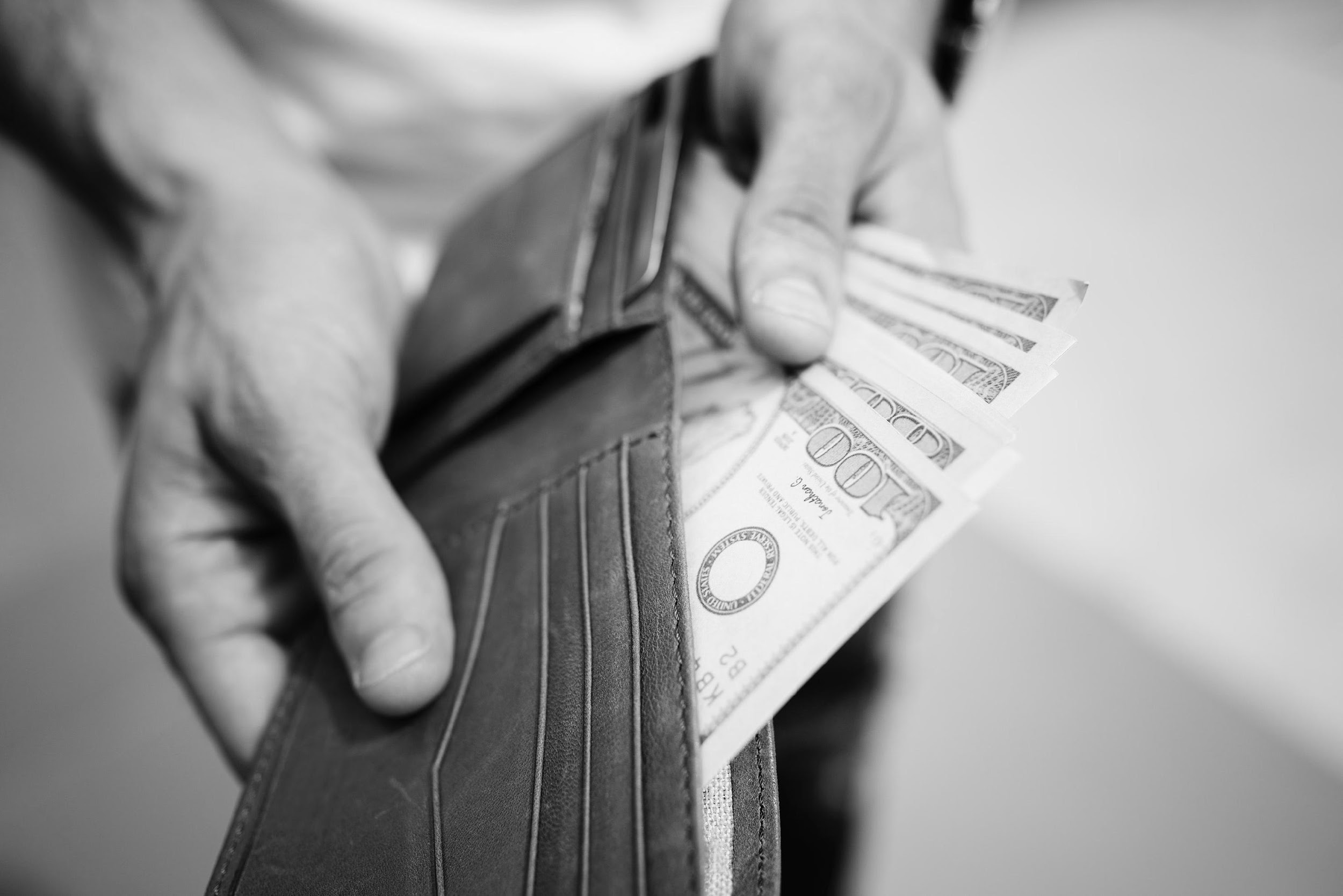 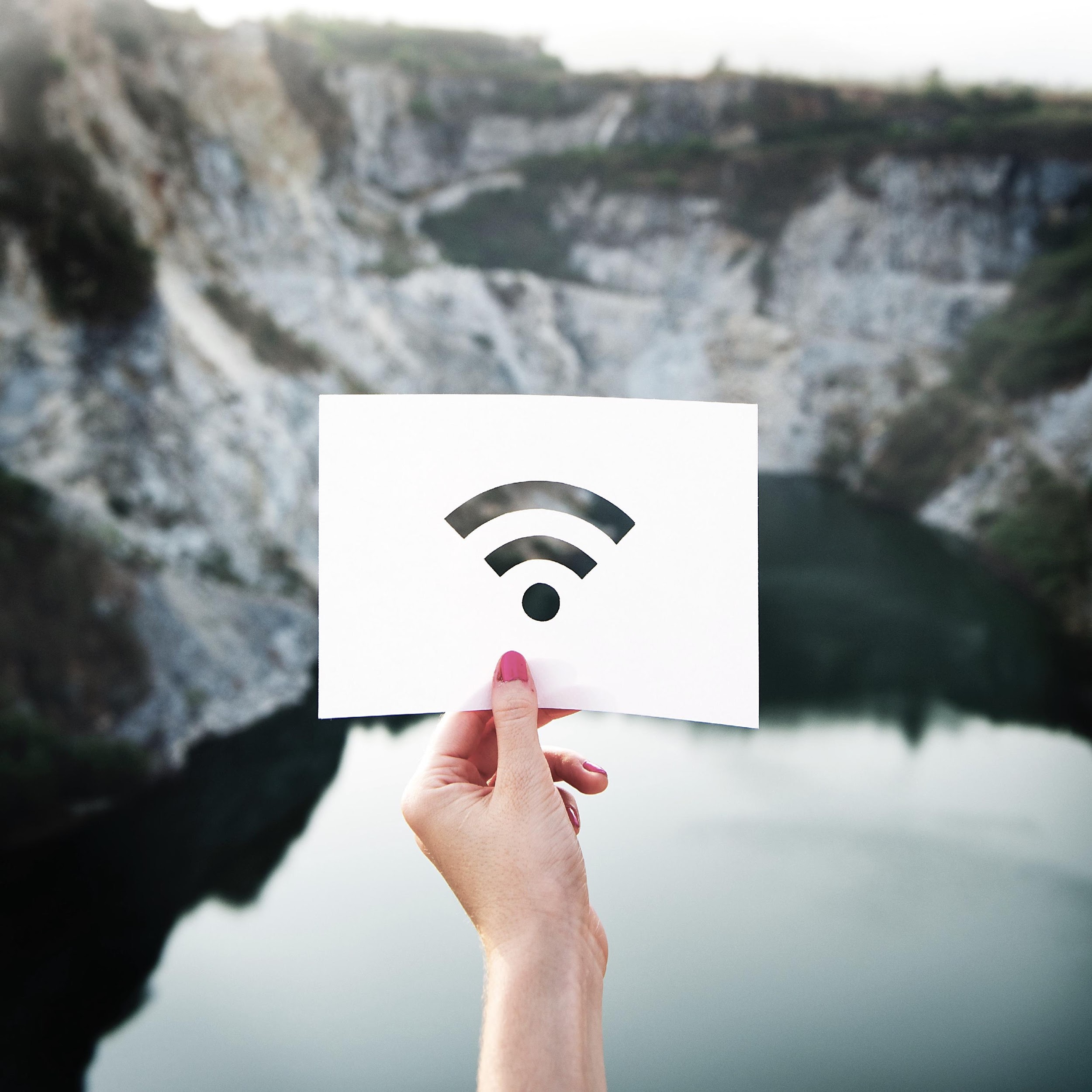 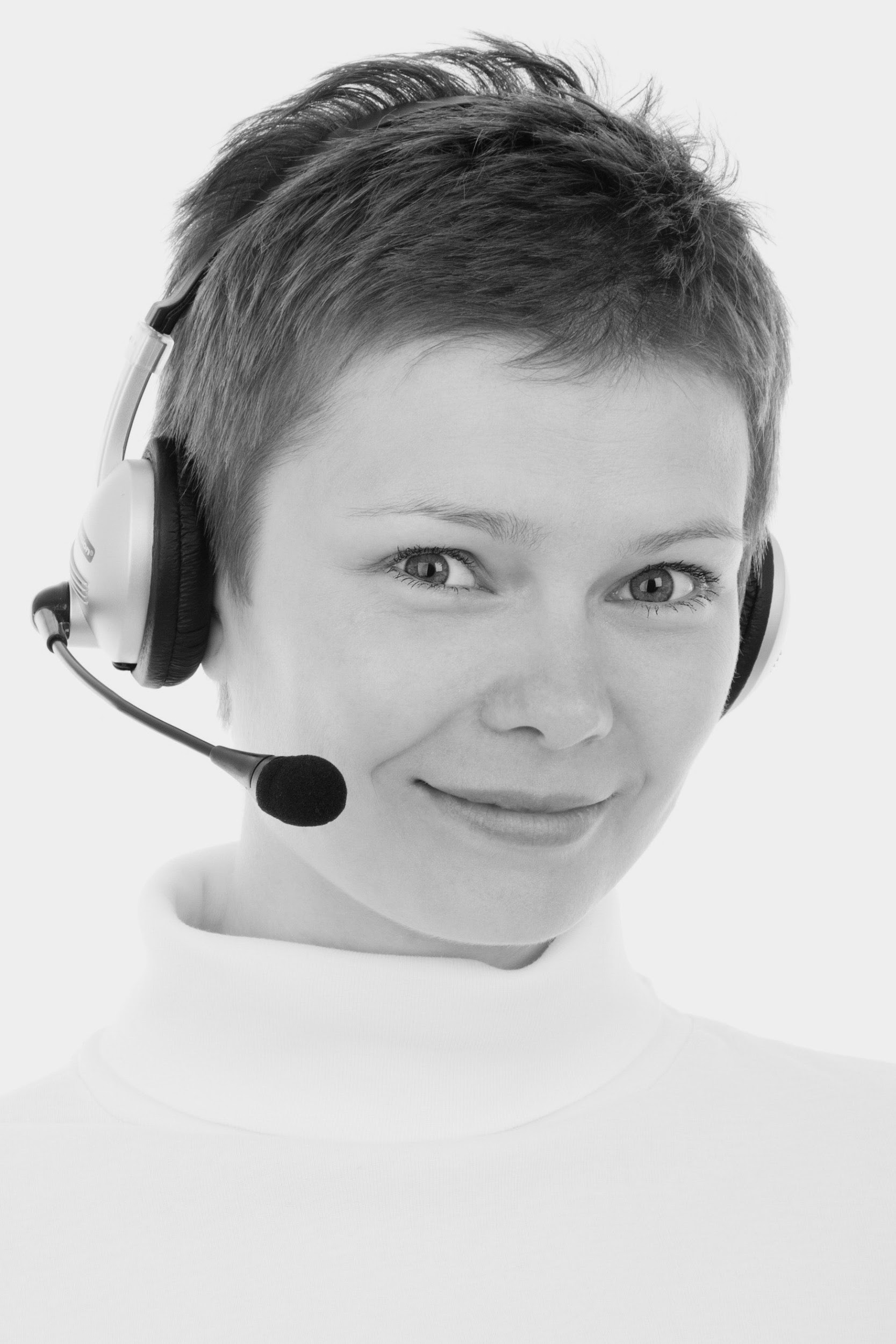 01
02
03
Biggest and Broadest Connectivity
Affordable, Quality Internet and Landline Connection
Hassle-Free Service
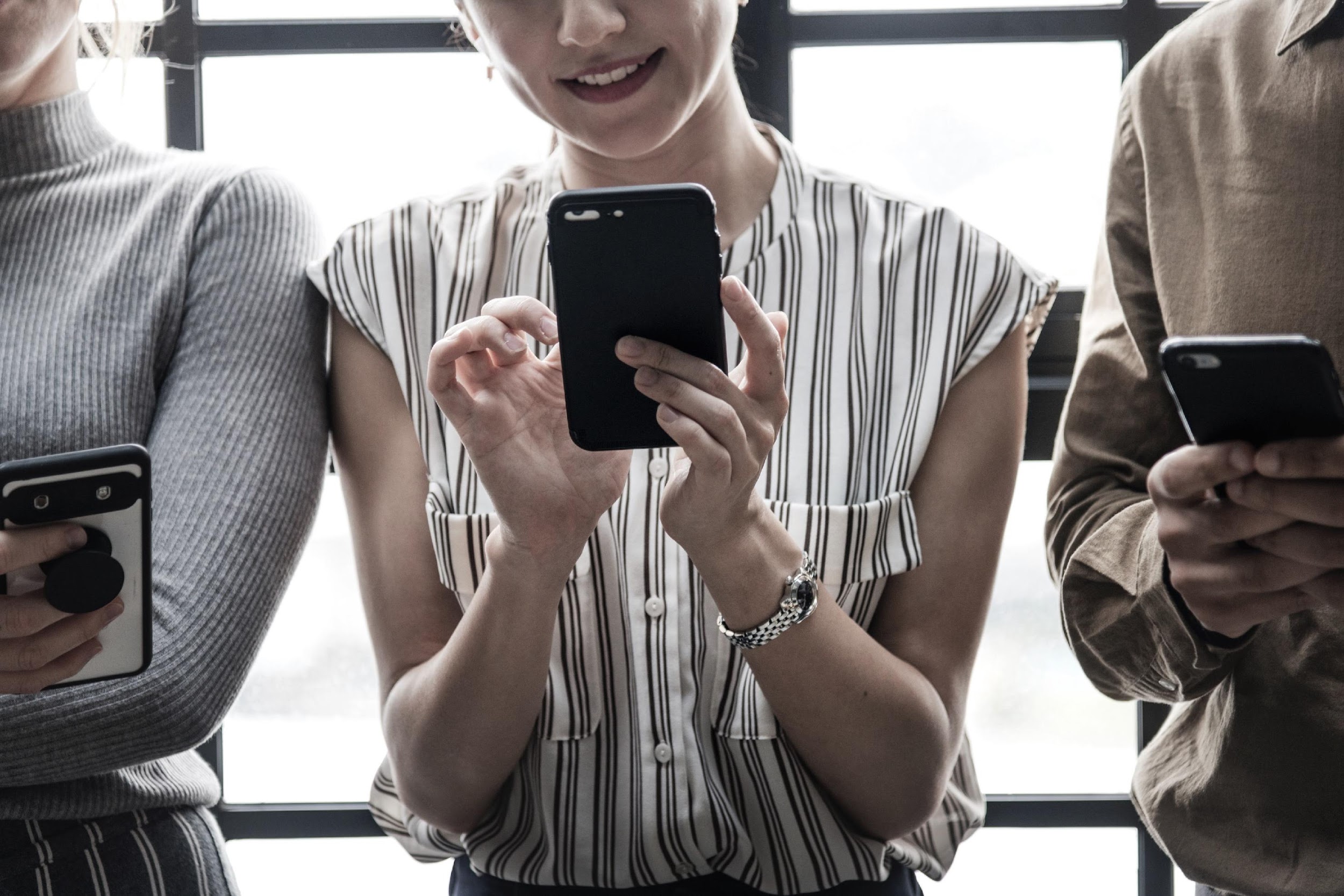 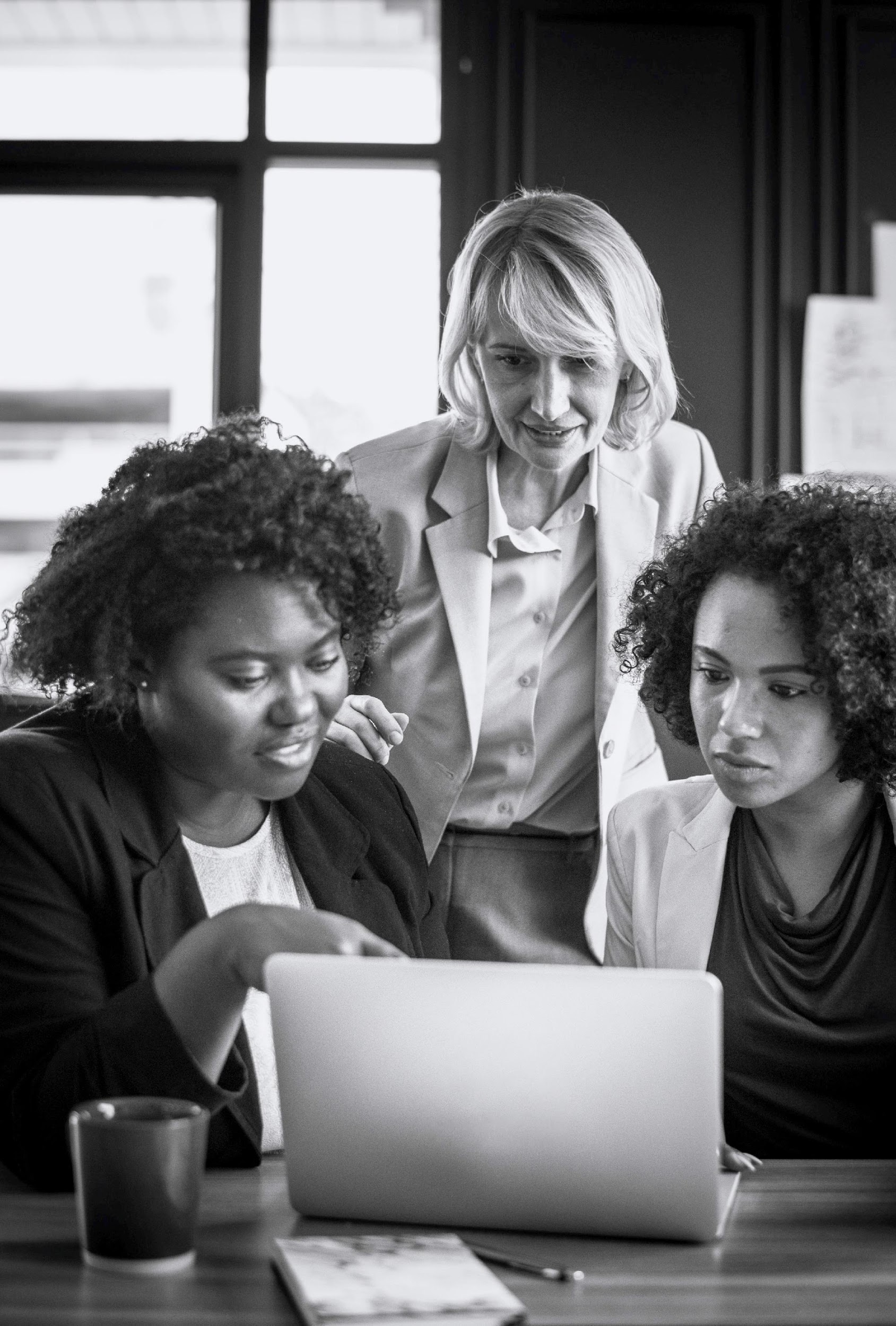 IMAGE GALLERY
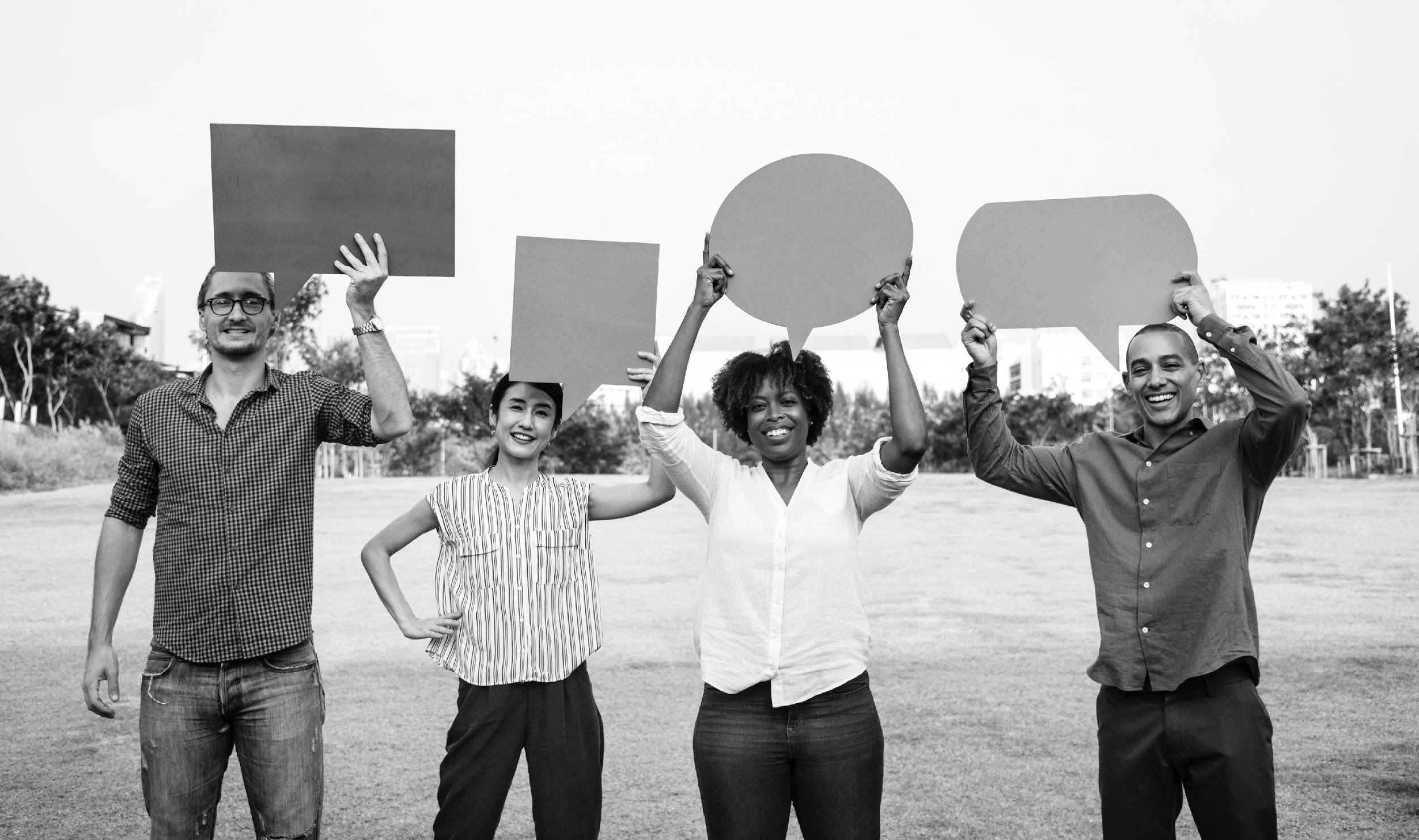 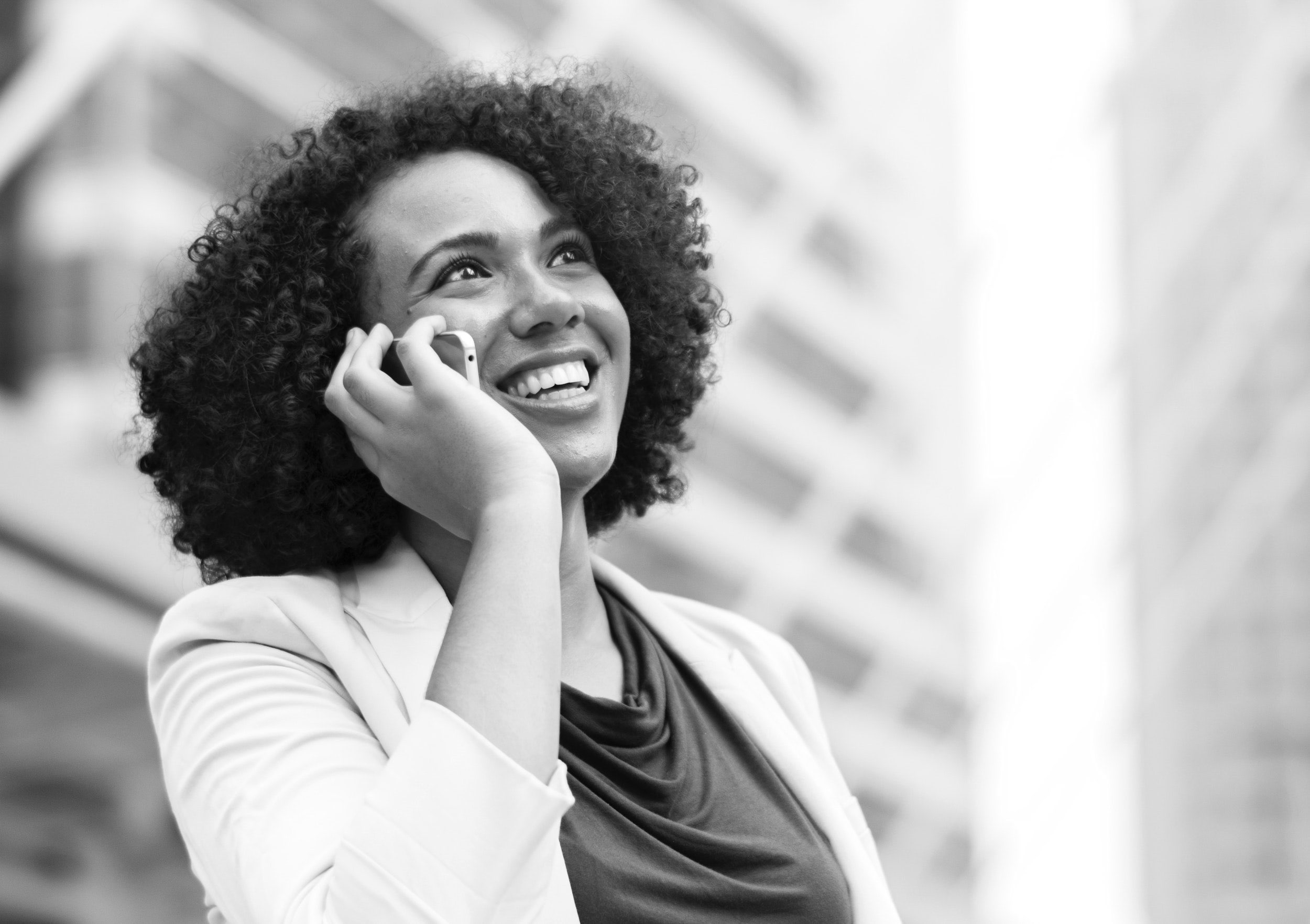 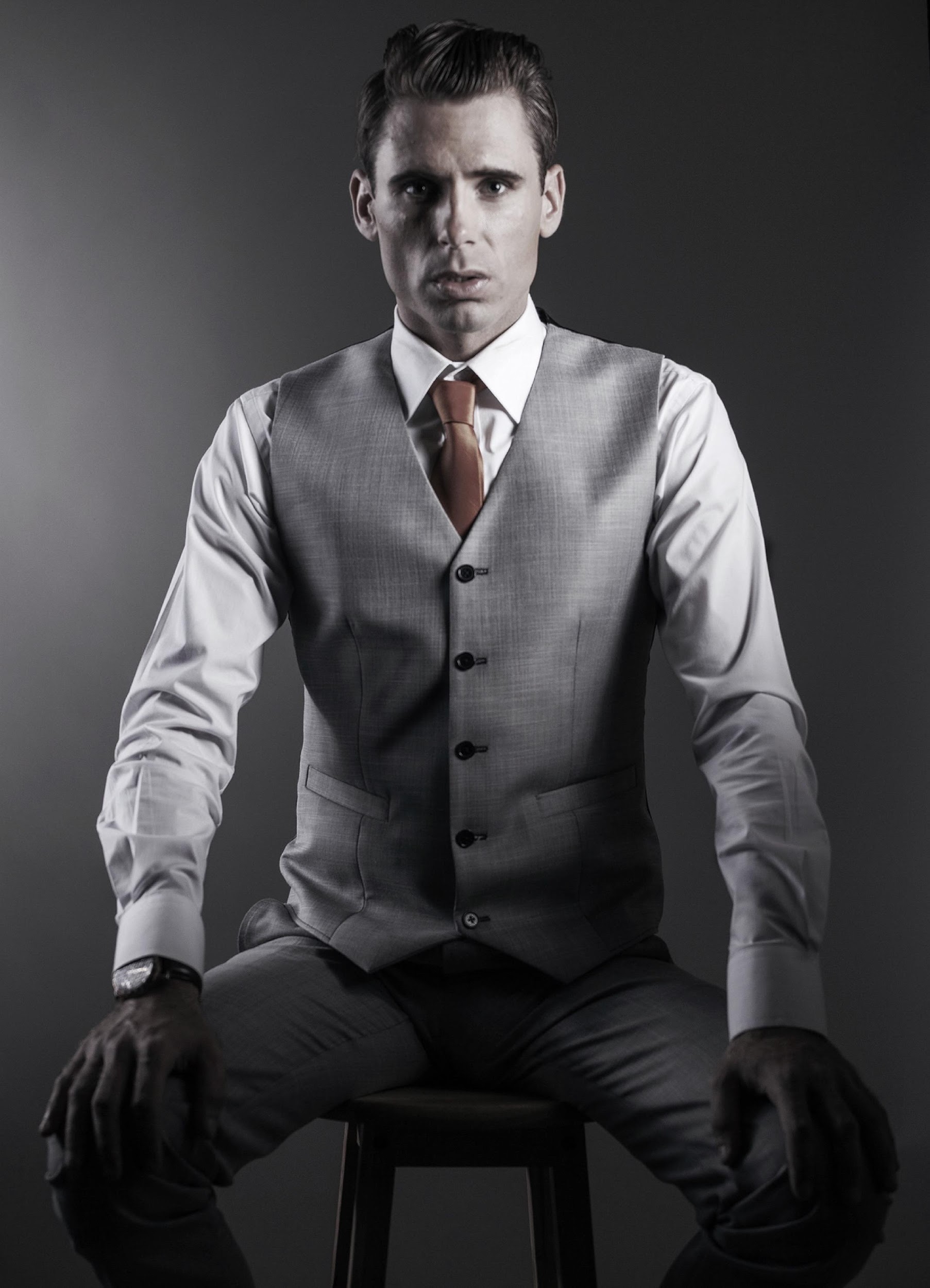 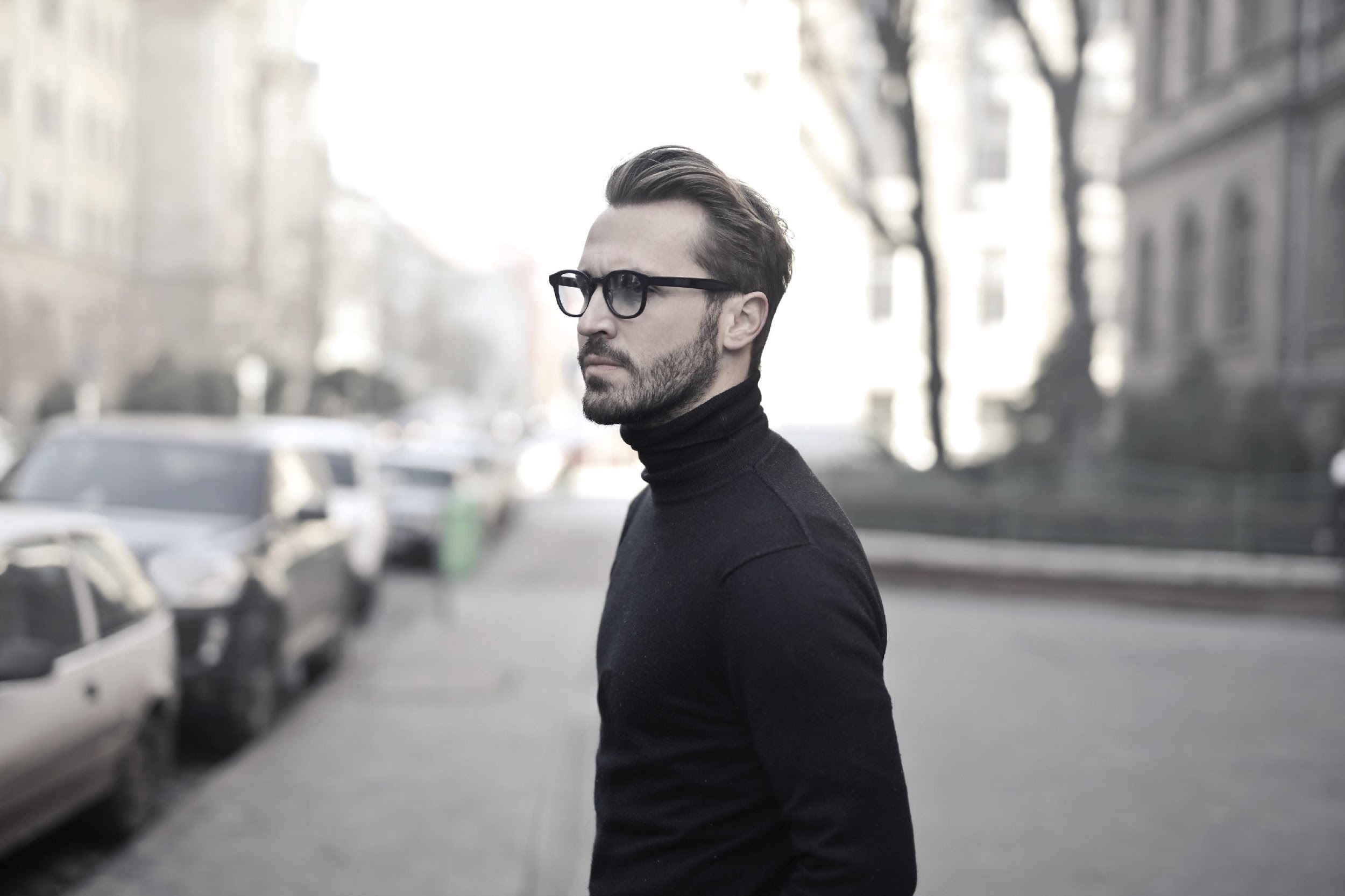 Gladys Hope
Chief Quality Control Officer
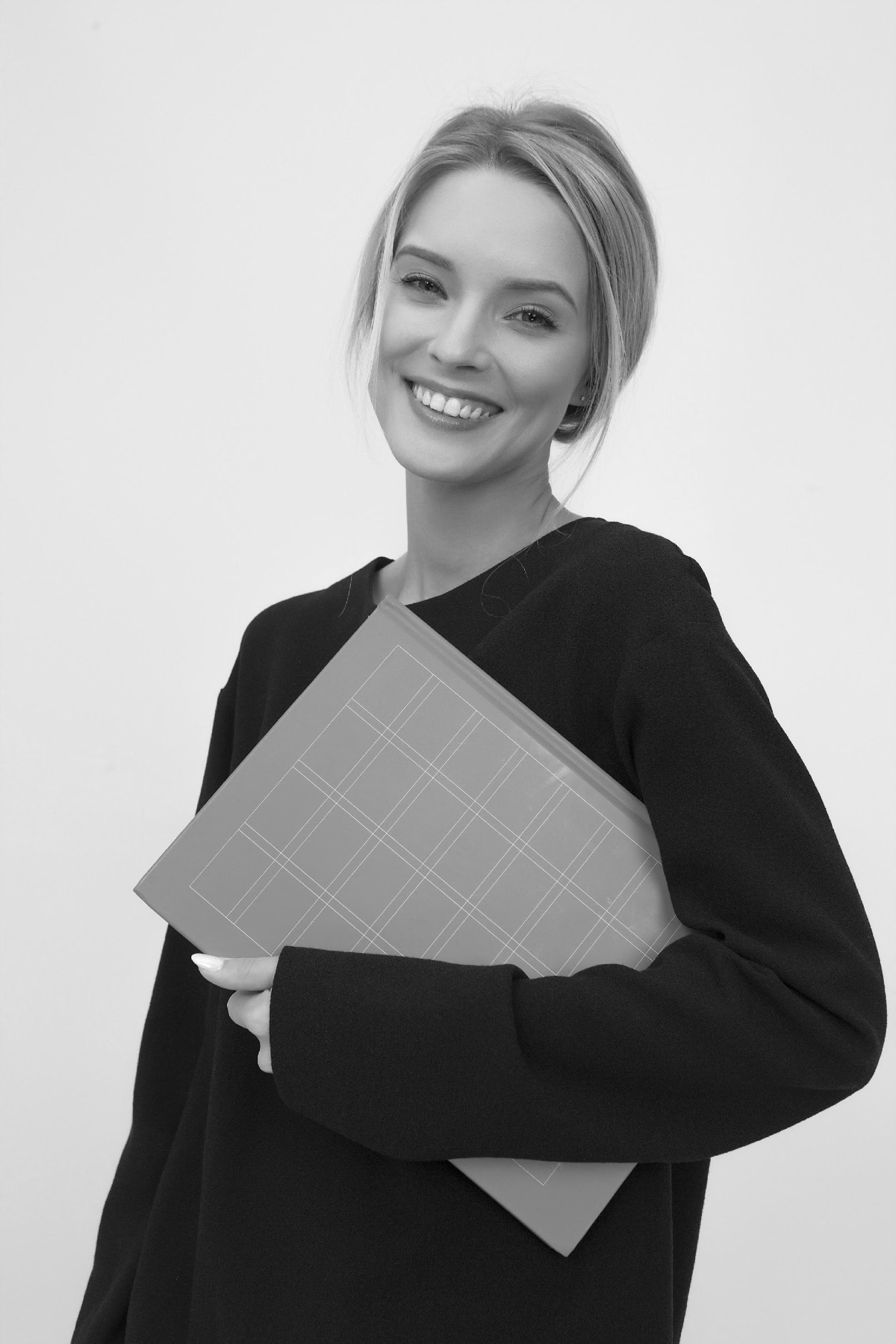 THE
TEAM
William Hope
Victor Hope
Founder & Chairman
Chief Marketing Officer
THANK YOU
+982 23489234 | hometel@gmail.com | home@tel.com